MÁS ALLA DEL SALÓN DE CLASES: Los Nuevos Ambientes de Aprendizajes
Por: Marisol Barraza
Siguiente
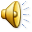 Los Nuevos Ambientes de Aprendizaje
El nuevo siglo rompe paradigmas ante las nueva tendencias tecnológicas:
Internet
Soft wares Educativos
Hipermedia
Hipertexto
Anterior
El siglo xx
Está en la conquista de los nuevos mercados.
Tecnológicos.


Es una era de 
    la informática
Era Robótica
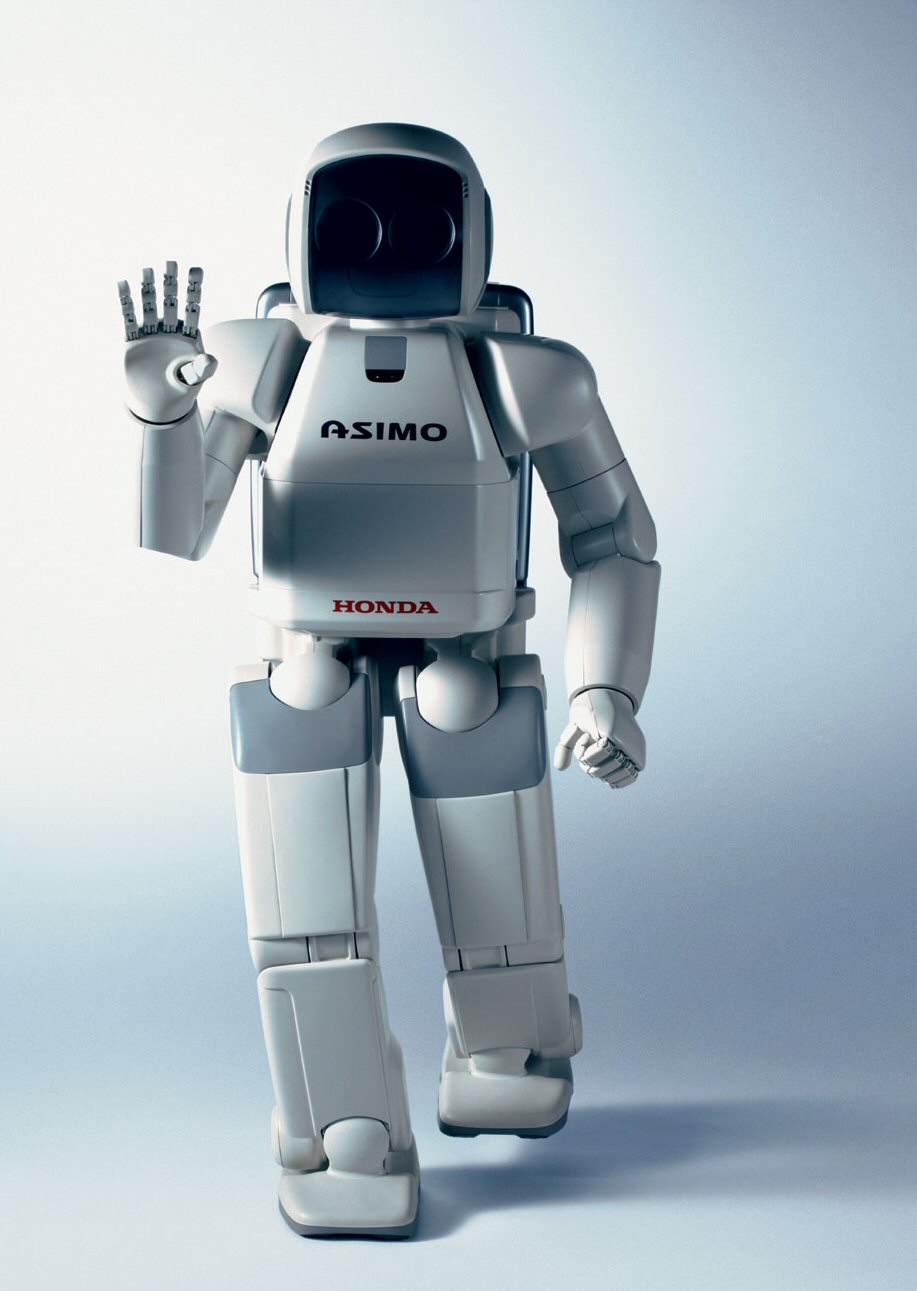 Anterior
Era robótica
Creatividad
Innovación
Liderazgo
Competición
Ha despertado cambios tecnológicos que requieren de:
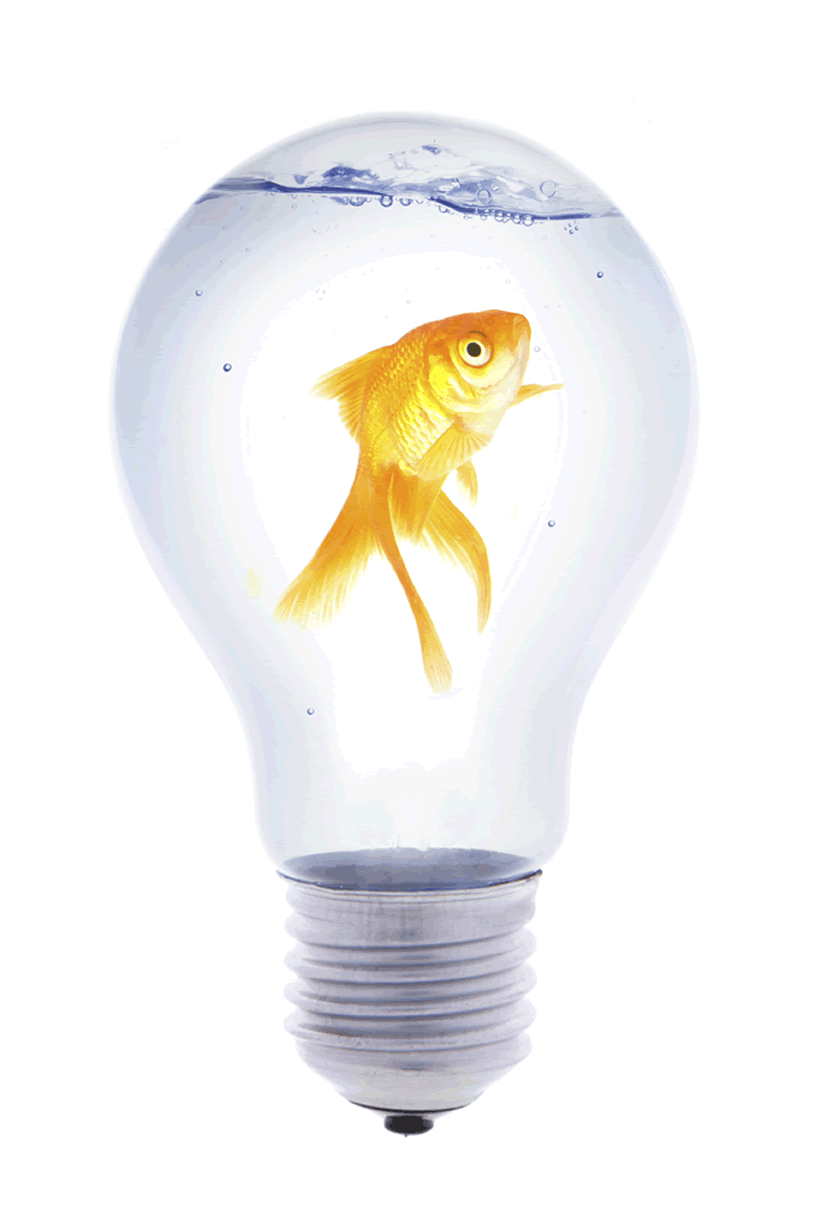 Necesarios para obtener:
Metas
Objetivos
Fines
Competencias
Anterior
LA TECNOLOGÍA
Como baluarte para la educación determina el manejo de información la cual requiere :
Preparación
Contenidos prácticos
Recursos creativos y concretos
Anterior
El Alcanze Tecnologico Educativo
Tiene niveles que van desde :
       La Infancia           Adultez

El manejo de información rompe:
			Tabúes 
			Fronteras
NO TIENE LIMITES
Anterior
Desempeño de la tecnologias educativas modernas
Alcanza niveles de cultura elevadas
Supera cualquier individuo
Es accesible para todos
El uso de la computadora-Internet
                                            
		Son Medios de
Creatividad

Interés

Desarrollo

Exploración
Anterior
El buen uso o empleo de la tecnologia
Dentro del proceso de Enseñanza-Aprendizaje radica en:

  La búsqueda de la unidad            Integración de Tecnología


                       Escuela Activa
                       Escuela Dinámica
                       Escuela Creativa
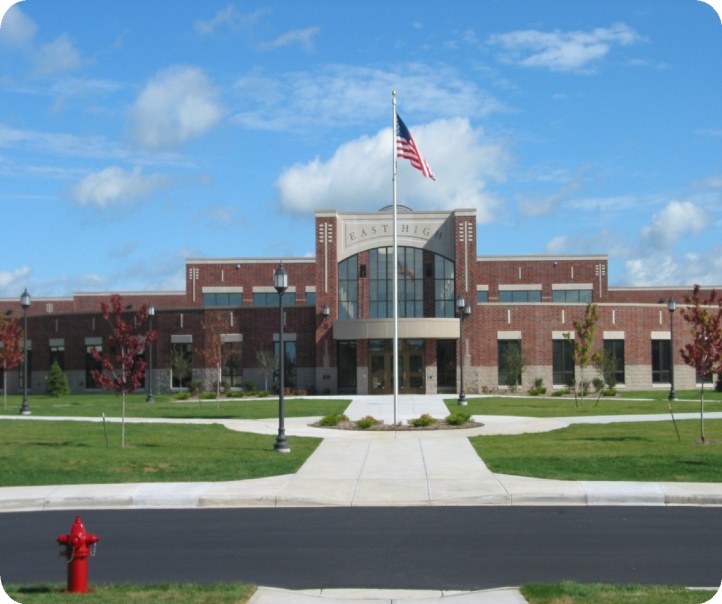 Anterior
La tecnología
En la educación:
 Apoya el campo de la investigación
Da respuestas a interrogantes
Facilita el aprendizaje a:
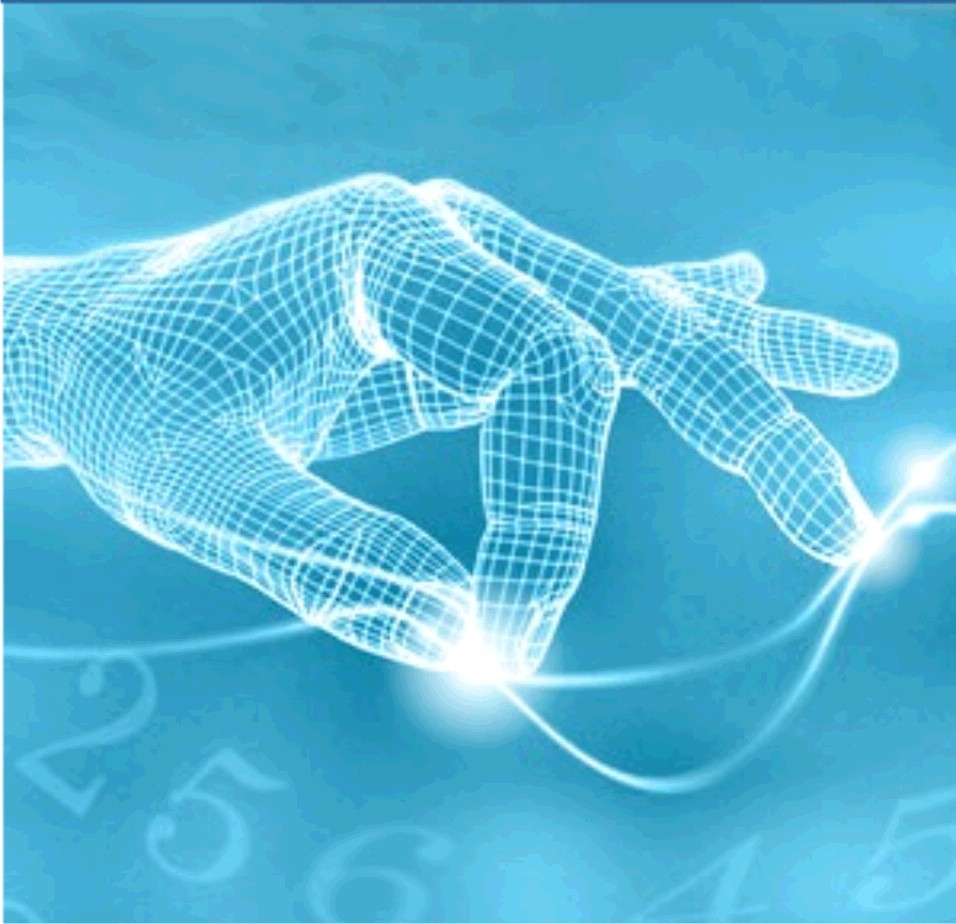 Personas enfermas
Minusválidas
Privados de libertad
Anterior
La tecnologia educativa
Por medio de una plataforma, permite que el alumno:
Logre el auto aprendizaje
Construya el pensamiento critico
Tome sus propias decisiones
Anterior
Nuevo enfoque pedagógico
AEI



Permite logros como: 
					Excelencia
                                Disposición
                                Capacitación
Acceso
Empleo
Integración
Anterior
Enfoque   aei
Proceso Educativo Experimental
Se estudia el desarrollo
Centros pilotos supervisados
Instituciones que llenen el perfil
Anterior
MEDIDAS DE ACCION
Sensibilización
Capacitación 
Énfasis
Reflexión
Elaboración
Desarrollo
Evaluación
Retro alimentación
Inversión
Reconstrucción
Anterior
perfiles
Calidad del docente
Uso de la tecnología
Sujeto-selecto
Gestor-alumno-profesor
AnteriorMEDIDAS DE ACCION
Valores del enfoqueaei
Liderazgo
Creatividad
Dinamismo
Perseverancia
Entusiasmo
Entrega
Fortaleza
Vocación
Anterior
El  aei
Implica
Anterior
En conclusion
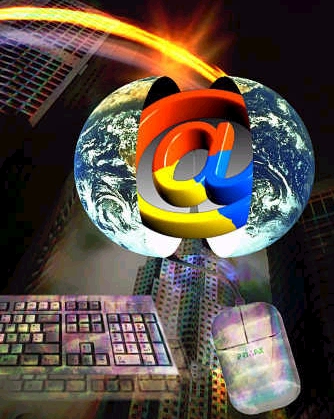 AEI
Es un nuevo Diseño 
Curricular
Re conceptualiza la 
forma de aprender
Enseña acorde a la 
sociedad contemporánea
Anterior